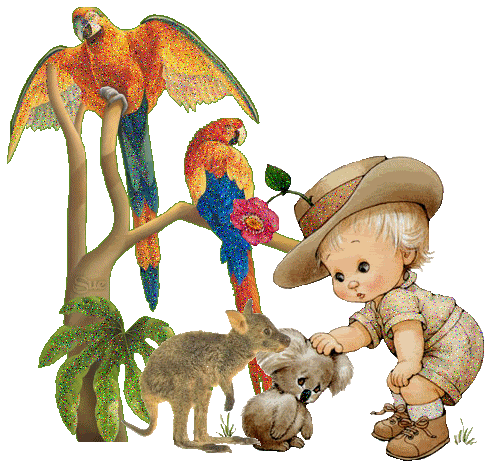 Игры, развивающие познавательную активность
Интеллектуальная сфера  ребенка раннего возраста формируется не только при целенаправленном руководстве взрослых, но в часы свободной, самостоятельной практической деятельности. Процесс мышления предполагает не только готовые способы действия и отработанные схемы, но и построение новых (конечно, в пределах возможностей ребенка). И один из главных путей развития познавательной мотивации и умственной активности - детское экспериментирование.Данный тип мышления представляет собой единство наглядно-действенного и наглядно-образного мышления и направлен на выявление скрытых от непосредственного наблюдения свойств и связей предметов. Этот вид деятельности взрослый не задает - ребенок осуществляет его самостоятельно.
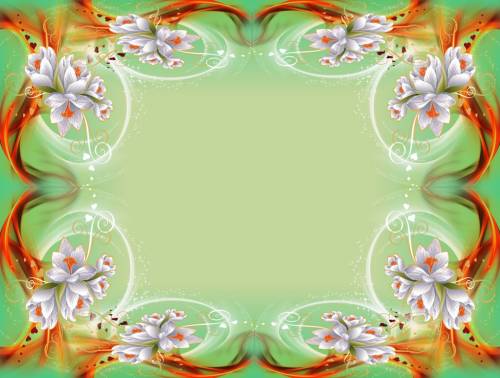 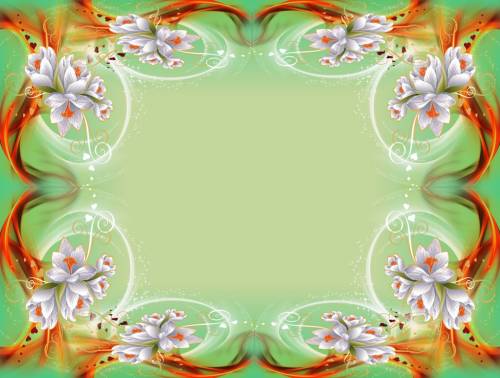 Как у взрослых, так и у ребенка экспе­риментирование направлено на по­знание свойств и связей объектов и осуществляется как управление тем или иным явлением. В процессе свободного экспериментирования малыш приобретает возможность вызывать или прекращать какое-либо явление, изменять его в том или ином направлении; получая новую, порой неожиданную информацию, уста­навливает практические связи между соб­ственными действиями и явлениями окру­жающего мира, совершает своего рода от­крытия. Открытия эти ведут к перестрой­ке как самих действий, так и представле­ний об окружающих предметах. В данной деятельности явно представлен момент са­моразвития: в результате преобразований объекты раскрывают новые свойства, которые, в свою очередь, позволяют ребенку строить новые, более сложные преобразо­вания. Экспериментирование стимулиру­ет к поискам новых действий и способст­вует смелости и гибкости мышления.
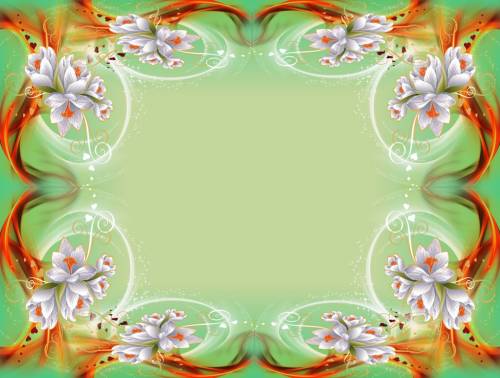 Са­мостоятельное экспериментирование дает ребенку возможность опробовать разные способы действия, снимая при этом и страх ошибиться, и скованность мышле­ния готовыми схемами действия.
В чем заключается роль взрослого в этом процессе? Не только в том, чтобы по­казать способ действия или руководить действиями ребенка, но и в том, чтобы сти­мулировать его интерес к предметам, про­буждать любознательность и познаватель­ную активность. Исполнение этой роли предполагает показ специальных интригу­ющих, загадочных объектов, обладающих скрытыми свойствами. Возможность опе­рировать ими, открывать их новые свойст­ва стимулирует, в свою очередь, самостоя­тельную поисковую активность.
Объекты, стимулирующие познаватель­ную активность, должны обладать следую­щими свойствами.
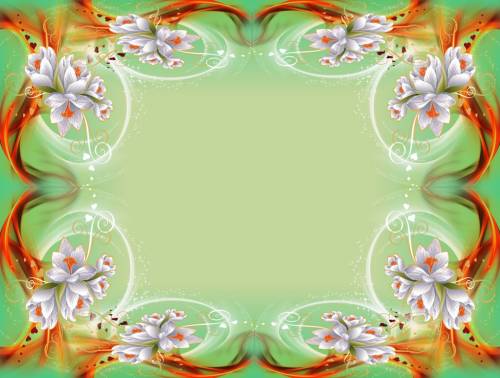 Во-первых, быть новыми и неопределен­ными. Высокая степень неопределенности требует разнообразия используемых по­знавательных действий, что обеспечивает гибкость и широту обследования предме­та. Кроме того, незнакомые и неопределен­ные предметы вызывают у ребенка любо­знательность, что является мотивационной основой познавательной активности. Любознательность такого рода может иметь как бескорыстный характер, не связанный с решением практической задачи, так и направленный на решение какой-либо конкретной задачи (например, от­крыть коробочку и достать спрятанную иг­рушку). В обоих случаях ребенок пробует разные способы действия с новым предме­том и открывает новые свойства.
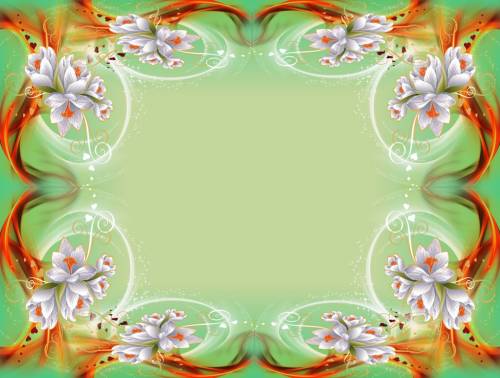 Во-вторых, такие объекты должны быть достаточно сложными. Чем более сложную и загадочную игрушку предлагают ребенку, чем больше в ней разнообразных вос­принимаемых деталей, тем больше вероят­ность того, что она вызовет различные ис­следовательские действия.
Однако для того, чтобы ребенок развернул исследовательское поведение, необходим оптимальный уровень сложности объ­екта. Заметим: как слишком простые, так и слишком сложные объекты способствуют быстрому угасанию познавательной активности. Оптимален такой уровень сложности, который требует определенных усилий, таких, которые дают ясный и понятный для ребенка эффект.
Третий признак объекта, вызывающий познавательную активность ребенка, про­тиворечивость, конфликтность предмета. Его знакомые и понятные признаки долж­ны сочетаться с новыми и неожиданными. Его может быть обычный мячик, который издает неожиданные звуки, или слишком тяжелый мяч, который трудно катать по полу.
Остановим внимание читателей на опи­сании некоторых объектов и материалов, которые должны быть в арсенале педагога и которые можно предложить малышам для экспериментирования.
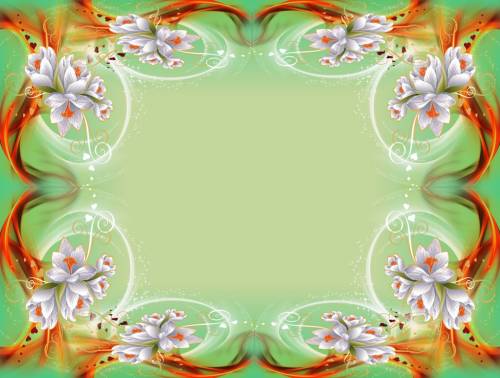 Коробочки с секретом, в качестве позна­вательного материала для эксперименти­рования детей 2-го года жизни подойдут коробочки с различными затворами, пред­полагающие разные, неизвестные способы открывания: выдвигающийся короб, от­крывающийся по принципу спичечного коробка; подвижная крышка типа пенала; коробочка из-под духов. Особенно инте­ресны детям упаковки с прозрачной крышкой, сквозь которую можно увидеть, что находится внутри, с застежками-мол­ниями или с крышкой на кнопочках; раз­личные шкатулки.
Внутри коробочки должен находиться ка­кой-нибудь маленький звучащий предмет. Задача педагога: привлечь внимание малы­ша, вызвать желание открыть коробочку, из­влечь «секрет»; стимулировать интерес, под­держивать самостоятельные действия, но ни в коем случае не решать за ребенка пред­ложенную задачку. Если ребенок после дол­гих безуспешных попыток отказывается от решения, желательно подсказать ему способ действия и как бы вместе с ним совершить «открытие». Когда ребенок откроет коро­бочку и достанет спрятанный в ней предмет, обязательно похвалите его, вместе рассмот­рите находку, а потом спрячьте ее, чтобы дать возможность повторить найденное «от­крытие». Способ можно считать освоенным тогда, когда ребенок несколько раз самосто­ятельно откроет и закроет коробочку. Вот тогда возможен переход к новому предмету экспериментирования.
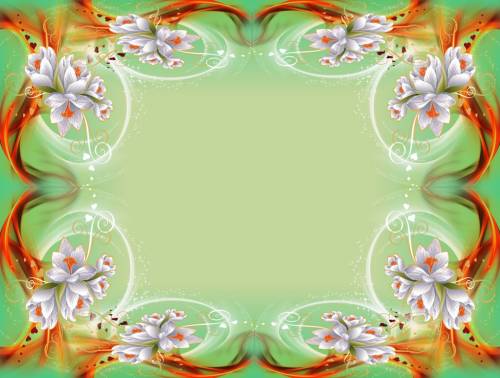 Игрушки с сюрпризом. В настоящее вре­мя в продаже имеется достаточно широ­кий выбор игрушек, стимулирующих познавательную активность детей. Отли­чаются они тем, что при определенных действиях (нажимание кнопок, клавиш, поворот рычагов) появляется сюрприз - выскакивает зайчик, раздается неожидан­ный звук, начинают мелькать картинки или крутиться колесики. Мы имеем в виду всякого рода звучащие игрушки («пуль­ты», детские музыкальные центры), иг­рушки-головоломки (принцип их работы ребенок открывает сам в процессе манипу­лирования), игрушки с сюрпризом.
Действуя с такими предметами, ребенок познает скрытые в них закономерности и устанавливает связи между своими дейст­виями и появлением новых впечатлений. Такое занятие увлекает детей и развивает у них познавательную активность.
Тряпичные игрушки.
Для совсем малень­ких детей можно самим изготовить игруш­ки с секретом, например различные по форме шарики или подушечки (треуголь­ные, цилиндрические, квадратные и пр.) из тканей, различающихся фактурой и цветом. Наполнителями послужат: горох, манка, гречка, песок, поролон, соль, крах­мал, бумага, лоскутки и пр. Внутрь такой подушечки положите что-либо издающее звук - бубенчик, шарик от погремушки, колокольчик, резиновую пищалку и т.п. Игрушки такого рода открывают богатые возможности для экспериментирования. Их можно трогать, сравнивать на ощупь, придавать им разную форму и из­влекать звуки.
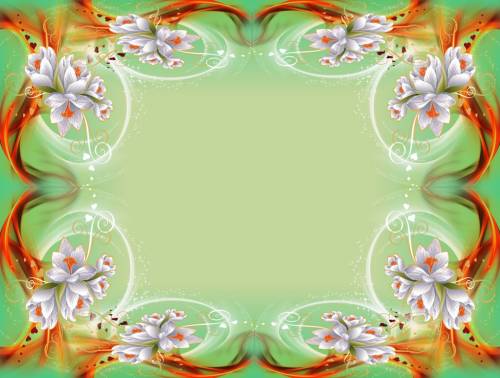 Погремушки из бутылок.
Ана­логичным   образом   можно изготовить   игрушки   для экспериментирования  из небольших   пластиковых бутылок, чистых и сухих, наполненных разным мате­риалом: мелкими камешка­ми,    горохом,    крахмалом, манкой, бумажными конфет­ти, песком, монетками - и плот­но закрытых крышками, чтобы ма­лыш не мог их открыть и высыпать содер­жимое. Получаются очень интересные погремушки, издающие неожиданные звуки и разные по внешнему виду и по весу.Экспериментируя с ними, ребенок будет сравнивать звуки и скрытые в них свойст­ва. Так со временем он научится по звуку распознавать, что находится внутри.
ИГРЫ С МАГНИТОМ
Неожиданную противоречивую ситуа­цию создают игры с магнитом. Для этого достаточно положить на листок бумаги или на стул мелкие металлические пред­меты (монетки, скрепки, пуговки) и неза­метно для детей двигать магнитом под ли­стком бумаги или стулом. Педагог вместе с детьми выражает крайнее удивление тем, что пуговки и монетки вдруг задвигались; дает потрогать движущиеся предметы и старается вызвать любопытство по отно­шению к наблюдаемым явлениям. Секрет «фокуса» можно открыть через некоторое время и дать малышам возможность по­вторить опыт.
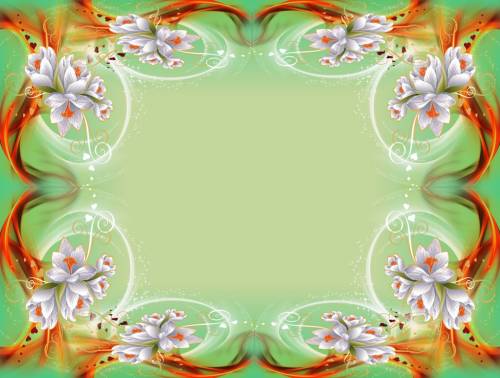 Волшебный мешочек.
Эту распростра­ненную и популярную игру для старших дошкольников в упрощенном варианте можно использовать и для детей раннего возраста. В качестве материала потребует­ся небольшой мешочек из мягкой непро­зрачной ткани, затягиваемый шнуром или резинкой. Желательно, чтобы в мешочке были собраны разные знакомые и незна­комые детям игрушки: шарик, деревян­ный грибок, кукла-голыш, рыбка, уточка, самолетик, машинка, миска, кружечка, ку­бик, совочек или лопатка. Главное, они должны быть привлекательными по цвету и рисунку. Играть можно с неболь­шой группой (трое-четверо де­тей). Педагог предлагает всем по очереди опустить руку в мешочек и, взяв один пред­мет, на ощупь отгадать, что нашли.
Задача - поддер­живать любопытство груп­пы. («Что же найдет следу­ющий?Что он достанет?»). Если ребенок еще не умеет говорить или не может назвать найденный предмет, взрослый ограничивается тем, что предлагает ему просто вытащить предмет из мешоч­ка, так чтобы все могли рассмотреть его. Если кто-то называет предмет, но непра­вильно, педагог, исправив, обращает вни­мание группы на особенности формы иг­рушки, дает возможность детям подер­жать ее в руках.
Усложнение. В последующем можно да­вать детям определенные поручения, напри­мер достать из мешочка куколку или чашку. Или постепенно дополнять содержимое ме­шочка новыми и неопределяемыми на ощупь предметами - кусочком поролона, мятой бумагой, палочкой, каштаном. Или найти предмет с конкретными свойствами («Достань что-нибудь мягкое, твердое, круглое, маленькое»). После выполнения поручения остальные дети, рассмотрев и ощупав найденную игрушку, проверяют, правильно ли перечислены названные свойства.
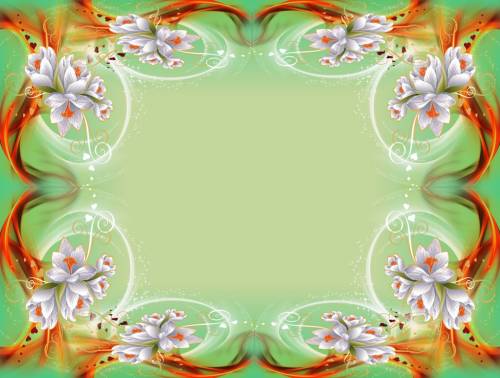 ИГРЫ С КРАСКАМИ
На развитие познавательной активнос­ти направлены и некоторые эксперименты с красками. Смешивая их в различных со­четаниях, получая новые цвета и оттенки, дети открывают новые свойства цвета, его новые возможности. Однако для этих игр потребуется  специальный  материал: помимо красок и кисточек клеен­чатые фартуки, стаканчики, наполненные водой, клеенки на стол (или на пол). Для наглядности приве­дем несколько приме­ров.
Таинственные отпе­чатки. Материал. Сло­женные пополам листы белой бумаги, густая краска, кисточки - для каждого ребенка.
По предложению педа­гога дети разрисовывают од­ну половину листа густой кра­ской, потом, сложив лист по сгибу пополам, проглаживают его рукой. Педа­гог предлагает детям развернуть листы, посмотреть и подумать: что напоминает получившееся изображение?
Превращение воды. Материал. Несколь­ко стаканов, наполненных чистой водой, три баночки с концентрированным раствором красок разного цвета - красной, желтой, синей.
Ложкой или маленькой баночкой педагог добавляет в каждый стакан немного разной краски. Обращает внимание детей на то, какой цвет приобрела вода: в одном ста­кане стала розовой, в другом - желтой и пр. Добавляет еще той же краски, так чтобы дети убедились: вода стала ярче и темнее.
Следующий этап: смешивание красок разного цвета совместно с детьми. Малыши должны убедиться: при смешивании получаются новые цвета. Если к синей добавить желтой, получится зеленая вода; если в красный стакан добавить синей краски - фиолетовая. Экспериментирование увлекает детей.
В дальнейшем детям можно предоставитъ материал для самостоятельного экспериментирования.
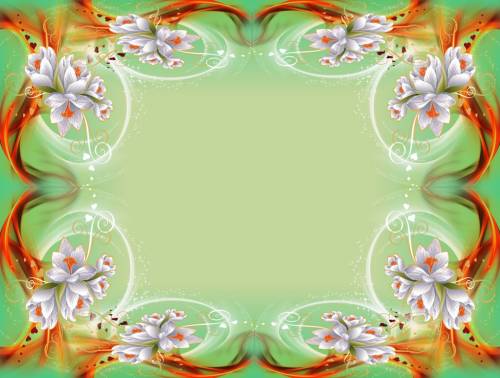 ИГРЫ С ВОДОЙ
Они не только чрезвычайно увлекатель­ны, но и очень полезны: дети получают воз­можность устанавливать физические зако­номерности, овладевать представлениями об  изменении  вещества,  познавать  его свойства и возможности. Разумеется, игры с водой проводятся не каждый день,поскольку требуется специальное оборудование: большая         емкость, наполненная водой, множество мелких предметов - бутылочки, стаканы или миски. Во время игр обязателен комментарий: педагог обращает внимание на   то как ведут себя в во­де предметы из разных материалов,     разного размера и веса, с отвер­стиями или без. После та­ких игр приходится долго наводить порядок. Однако не забудем: дети получают от этих опытов массу полезных впечатлений.
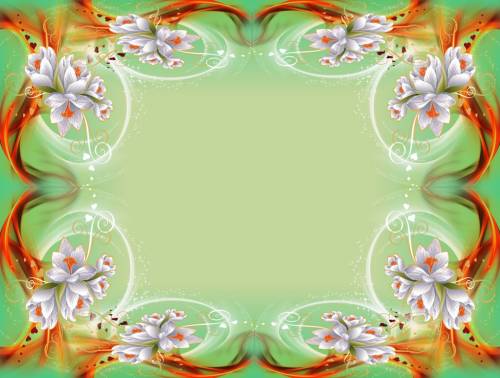 Наливаем-выливаем. Материал. Раз­личные пластмассовые емкости (баночки, бутылки разного размера, формы, вида, фактуры, объема).
Цель. Учить сравнивать количество во­ды в сосудах похожей формы, но разного размера. И наоборот, в близких по размеру, но разной формы, прозрачных - непрозрач­ных. В качестве мерки используется тре­тий сосуд (прозрачный), на который мар­кером нанесена отметка.
1.       Выливая поочередно маленькими стаканчиками воду, например, в боль­шую бутылку (используя воронку), пе­дагог наглядно показывает, сколько по­требовалось жидкости для ее заполне­ния. А если вылить воду вновь в стакан­чики? Заполнятся ли они? Или в бутылке останется вода?
2.       Попробуйте вместе с детьми разными способами (горизонтально, под наклоном или вертикально, вверх горлышком или вниз) погружать в воду сначала пустую не­закрытую бутылку, затем такую же бутыл­ку, но с завинченной крышкой. Если в пер­вом случае сосуд будет постепенно запол­няться водой, то во втором - плавать горизонтально на поверхности воды. Попросите кого-либо из детей попробовать опус­тить бутылку ко дну и удержать.
3. Откройте крышку, наполните бутыл­ку водой до половины, закройте и опусти­те в воду. Она будет плавать под наклоном: та часть, которая заполнится жидкостью, окажется под водой.
4. Залейте бутылку доверху, закройте крышкой. Бутылка будет тонуть. Если со­суд заполнить не до самого верха, то над водой останется та часть, где нет воды.
5. Переверните две заполненные под во­дой бутылки, одну оставьте погруженной в воду горлышком вниз, другую постепенно вытаскивайте. Привлеките внимание де­тей к происходящему.
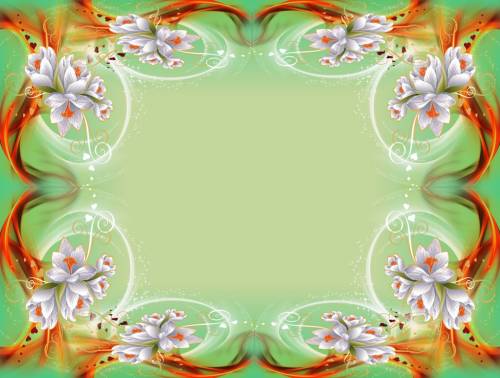 ЭКСПЕРИМЕНТИРУЕМ С ТОНУЩИМИ И ПЛАВАЮЩИМИ ПРЕДМЕТАМИ
Игрушки не только опускают в воду, но и вылавливают из нее те, которые плавают на поверхности. Попробуйте вместе с деть­ми проделать этот опыт с предметами из разных материалов.
1. Металл - обычная ложка или другие предметы (по окончании опыта главное - не забыть высушить их и положить на ме­сто).
2. Дерево - ложка, мисочка и пр. (по окончании опыта также не забыть проте­реть предметы, чтобы они не испортились от влаги).
3. Пластмасса - любые предметы или игрушки.
4.  Резина.
5. Ткань - кусочки разных тканей, раз­ного размера, по-разному впитывающие воду.
6. Бумага и картон разной плотности, разного размера, по-разному впитываю­щие воду: целиком или с краев, быстрее или медленнее.
7. Губки разных размеров - поролоно­вые, резиновые: плавающие, впитываю­щие воду, тонущие. Дети могут набирать ими воду, отжимать их, вытирать ими (как промокательной бумагой) мокрую поверх­ность.
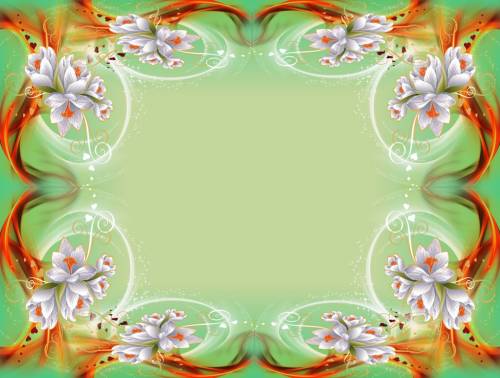 Мыльные пузыри.
Одна из традицион­ных и любимых забав малышей - игры с мыльными пузырями.
Материал. Мыльница или любая мисочка, мыльный раствор, трубочки (соло­минки).
Предварительная работа. Педагог по­казывает: а) как дуть в трубочку, погру­женную другим концом в мыльный рас­твор, и как производить при этом обиль­ную пену; б) как пускать мыльные пузыри, слегка втягивая в трубочку мыльный рас­твор, а потом выдувая его из трубочки.
Основная задача. Вместе с детьми ра­доваться разноцветным летящим пузы­рям; дать возможность догонять и ловить их, чтобы дети убедились: при любом при­косновении пузыри лопаются.
Отметим: занятие это, во-первых, позво­ляет познавать свойства воды и различных материалов; во-вторых, дети овладевают произвольным дыханием, но в естествен­ной и увлекательной форме.
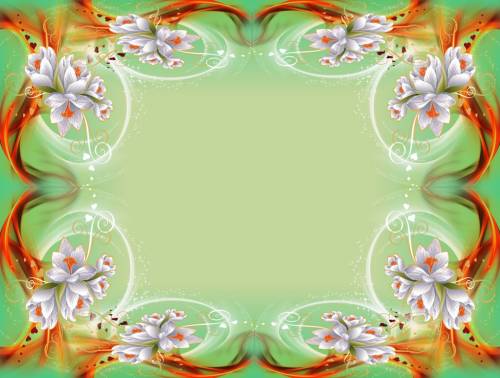 ИГРЫ С ПЕСКОМ
Песочница - излюбленное место игр во время прогулок. Самое важное, чтобы пе­сок был чистым. Как малыши играют в пе­сочнице, известно: копаются руками, ло­паткой, палочкой; вставляют в песок па­лочки, веточки, листики, камешки, топают и копают ножками. Годовалый - полутора­годовалый ребенок по-настоящему лепить куличики не может. Понятно: этому его может обучить только взрослый. Малыш видит образец и пытается повторить. Но вот о чем следует помнить: не менее увле­кательно другое занятие - разрушать ку­личи. Не было ничего - вдруг появилось что-то интересное и... опять исчезло. По­этому сердиться на эти действия, разуме­ется, нельзя.
Итак, что показывает взрослый детям? Какой песок сухой, какой мокрый, как по­лучается кулич из мокрого песка и не по­лучается из сухого. Все свои действия взрослый обязательно комментирует. Чем больше разнообразных по форме куличи­ков, тем интереснее. Формочками могут послужить пластиковые бутылки и баноч­ки из-под шампуней, кремов.
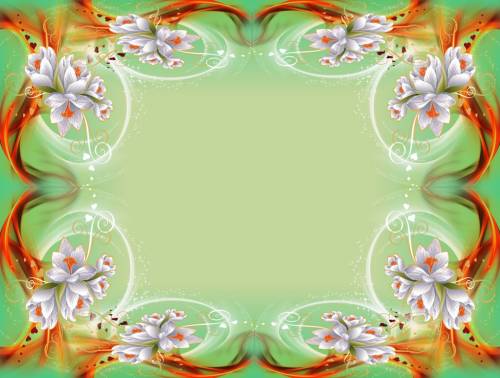 Однако в песочнице можно не только лепить куличики, но и закапывать, а потом раскапывать различные игрушки. Это на­поминает детям их любимую игру в прят­ки-поиски. Поэтому на глазах у детей можно закопать (только неглубоко) какую-нибудь пластмассовую игрушку или фор­мочку (например, рыбку) и громко выра­зить удивление («Ой, смотрите, наша рыб­ка куда-то уплыла!Попытаемся найти ее!»). Обычно в ответ на призыв дети с удо­вольствием откликаются совочками или грабельками. Особый восторг вызывает тот момент, когда сквозь песок начинает про­глядывать кусочек спрятанной игрушки. Маленькая победа вдохновляет на более энергичное раскапывание. Суть в том, что увлечение игрой рождает желание вновь спрятать в песке и выкопать игрушку.
Чему еще можно научить малышей? Насыпать песок совочком в ведерки (или формочки), утрамбовывать его лопаткой или ла­дошкой. Очень увлекает перекладывание и пересыпание песка из одной емкости в другую. В песочнице можно копать ямки, насы­щать большие кучи и сооружать из них дома, нормировать клумбы или лепить руками из мокрого песка заборчики или башенки. Это даже проще, чем лепить куличики.
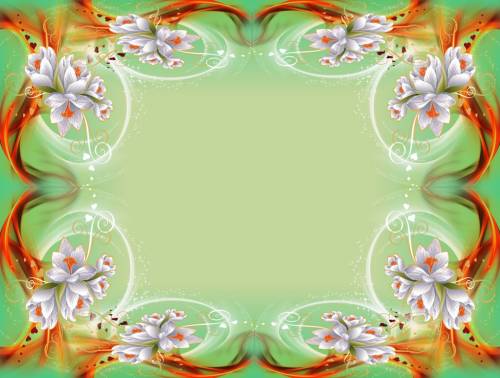 Детям постарше педагог показывает, как конструируют из песка заборчики по кругу, как пристраивают к ним башенки из ведерок. В процессе игры можно показать два ведерка, одно полное, а другое запол­ненное наполовину, и спросить: какое ведерко тяжелее? А затем дать задание само­стоятельно  заполнить  ведерки  песком (полностью или наполовину); обратить внимание: в большое ведерко помещается много песка (чтобы его наполнить, требу­ется насыпать много совочков), в малень­кое - мало; песок легко заполняет емкость любой формы.
Увлекает детей также игра с песком и водой одновременно (в часы прогулки на участке). Если песок сухой, понадобится полведра воды. Песок поливают из леечки. И лучше полить полпесочнины, а вторую половину оставить сухой. В середине мож­но соорудить холм или вылепить замок, а вокруг вырыть ров и залить его водой. За­мок оживет, если заселить его обитателя­ми. Пригодится любой подручный матери­ал: из цветка получится принцесса, из лис­тика - принц, из маленьких палочек - сол­датики, а из сучка побольше - король или разбойник. Еще интереснее, если замок бу­дет соединять с сушей откидной мост из небольшой дощечки...
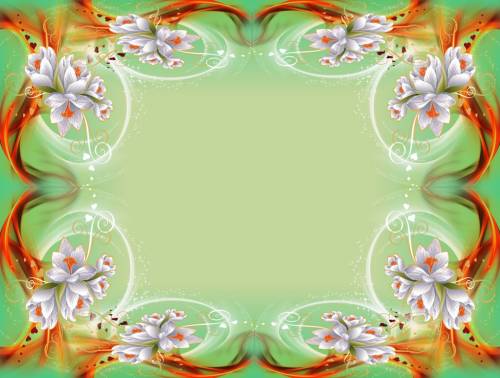 ИГРЫ С БУМАГОЙ
Много новых возможностей открывают перед детьми игры с обычной бумагой, да­же с комочками-снежками из тонкой бу­маги. Уже не говоря о том, что в нее мож­но завернуть разные игрушки, можно по­рвать на мелкие кусочки старую ненуж­ную бумагу и заполнить ею мисочки и ка­стрюльки. Из бумаги можно «лепить» скульптуры, складывать самолетики, ко­раблики, стрелы, изготовлять вертушки или простые салфетки. С 2 лет детей учат пользоваться округлыми безопасными ножницами. Работа эта - нарезание мел­ких кусочков из бумаги - приносит удо­вольствие.
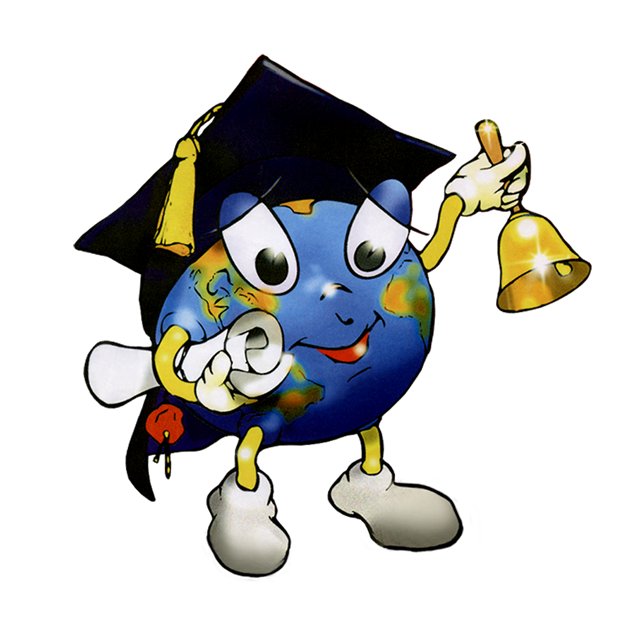 Подготовила:
 воспитатель 
Шевцова Светлана Геннадьевна.